Transition information evening
https://youtu.be/2X0dBaYm3YE
OUR vision
To create an inclusive community where all are empowered to thrive, hold themselves accountable and achieve the highest standards.  Our ethos of kindness and respect is lived and not just talked.
Guide to Parents About Us/Admissions/New Starters
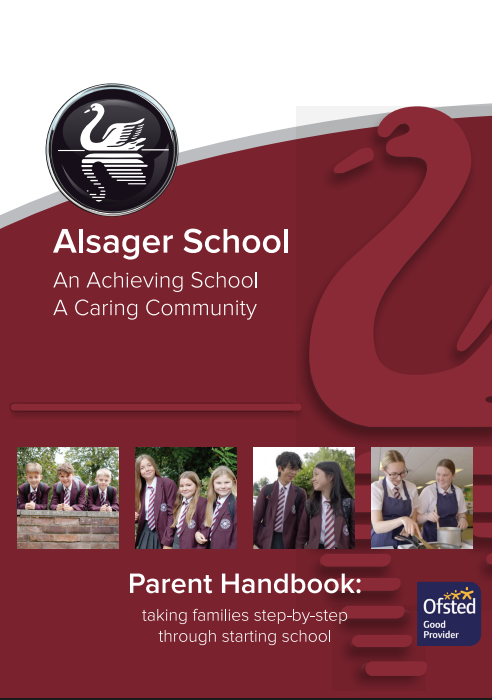 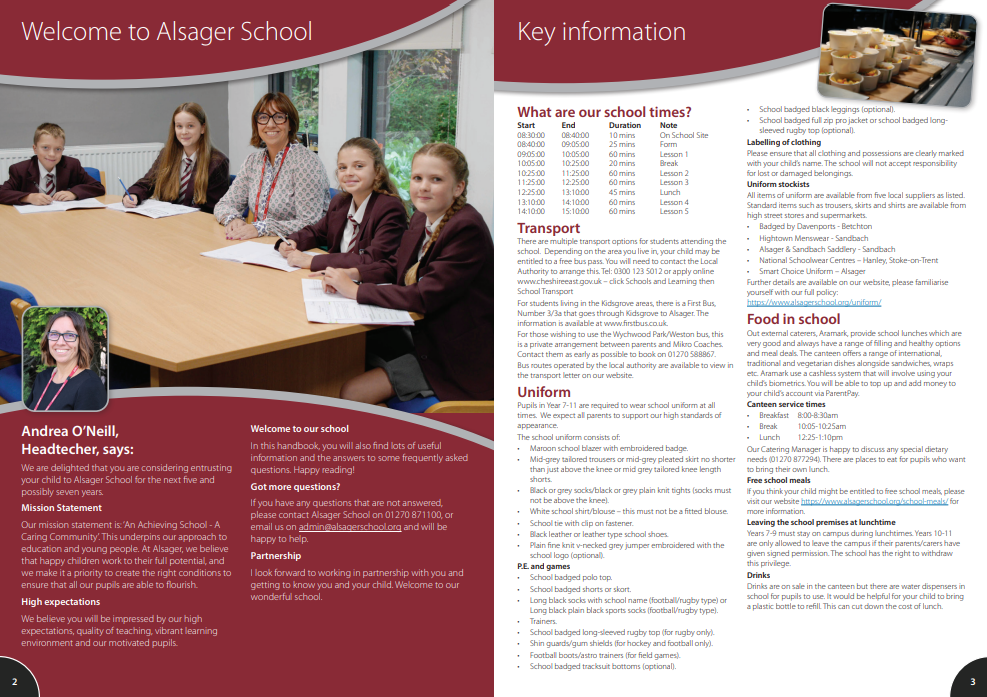 Data Forms
High Standards
School uniform
Behaviour in classrooms –Behaviour for Learning grades (BfL) 1,2,3,4,5,6,7,8,9
Behaviour around the school - respectful
Behaviour around Alsager
Equipment – prepared for learning
Commitment to learning
School UniformThis is the Alsager Way
‘A Guide For Parents’ details our School Uniform policy for students and where you can find stockists. There is also a link on the website.
Alsager School standards for all students:
                Hair for boys and girls
		Makeup and nail varnish/fake nails
            Piercings
            Skirt length
            CONDUCT CARD
‘Visible certainty amongst staff and students to allow exceptional behaviour to flourish’
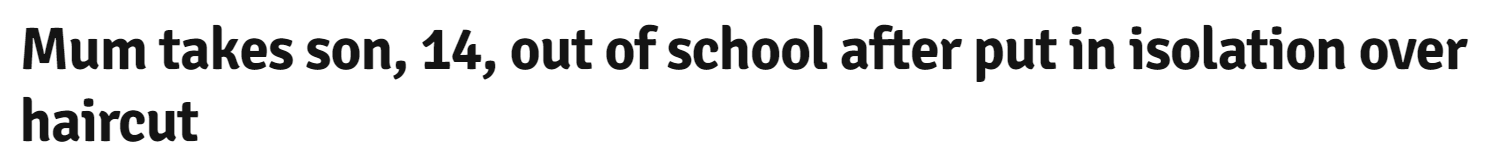 ‘The culture is set by the way that the adults behave’ Paul Dix
Pupil relationships and friendships.
Pupil conflict.
We are human!
Supporting the school’s standards by demonstrating a ‘united front’ with school.
Standards apply to all children.
Role modelling to children how we as the adults manage conflict and communicate appropriately.
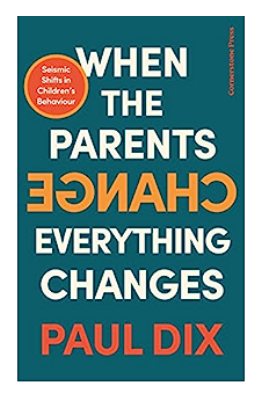 The Alsager Way
‘Visible consistency making everyone feel safe.’
‘The culture is set by the way that the adults behave’
We aspire for the ‘kind of consistency that great parents have. You get the same from each, the same boundaries, the same mantras’.
Supporting parents as their children transition through or between schools.
Including all groups of parents in supporting their children's learning and developing their own learning.
Taking steps to ensure that the school is a welcoming, communicative and friendly place for parents.
Providing clear and accessible guidance to help parents support their children's learning and development.
Providing clear guidance on the responsibilities of parents, school and pupils, and sharing this information with parents as a key part of the induction process.
Producing parent-friendly policies to establish effective home–school links.
How will my child be grouped?
College and form allocated using sibling information and information shared at Primary transition meetings
Form time 8.40-9.05 am every day 
One 1-hour lesson per week (SPIRIT)
How will my child be grouped?
Parent Portal
Our Parent Portal is our way of communicating effectively with you.
Accounts will be created automatically for parents/carers in the next few weeks. 
Information that can be viewed through the portal includes timetables, behaviour, reports and contact details can be updated.
We encourage all our parents/carers to login regularly/daily to see how your child is doing. 
Any questions about our parent portal should be emailed to admin@alsagerschool.org
Reports and Parents’ Evenings
Parents Evenings
Pupil reports
Year 7 Settling in report
December 2025
To include information on BfL and Attendance.

Report 1 & 2
March & June 2026  
To include information on achievement in each subject along with BfL and Attendance.
Year 7 Settling In Evening
Thursday 25th September 2025
 Form Tutors, Mr Pearce and Heads of College.

Year 7 Parents Evening
April 2026
Subject teachers, Mr Pearce and Heads of College.
Y6 Transition day   Wednesday 2nd  July 2025
Arrive at the front of school for a 9.00am start
Assembly and time with their form tutor/HoC/SLT & Prefects
A variety of 3 lessons
20-minute break (bring a drink and snack)
Lunch in Best Bite (Provided free of charge, can bring packed lunch)
Time to relax and play some sport
Music production 
2.45pm end of school day at the Leisure Centre courtyard

Questions regarding transition directed to transitionteam@alsagerschool.org
Contextual Safeguarding
To make a donation, follow the instructions under DONATE, which is on our website mainpage
Parents in Partnership
Monday 30th June
Royce - Miss Monaghan  HHH
Moreton – Mrs Broad/Mr Bamba PE3
Tuesday 1st July
Dod – Miss Salt PE3
Lovell – Mrs Richardson HHH